Techniques to maintain research quality studies:
Tara Edwards, MBA, RDCS, RCCS, RVS, FASE
Manager, Non-Invasive Cardiology

Gemma Morrow, RDCS
Cardiac Sonographer Supervisor
Obstacles for obtaining a quality exam
Patient discomfort
Port dressings/chest bandages
Patient age/communication
Poor acoustic windows
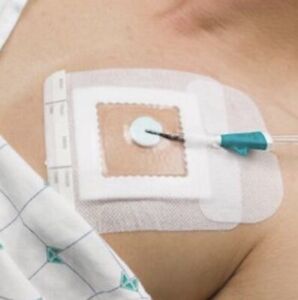 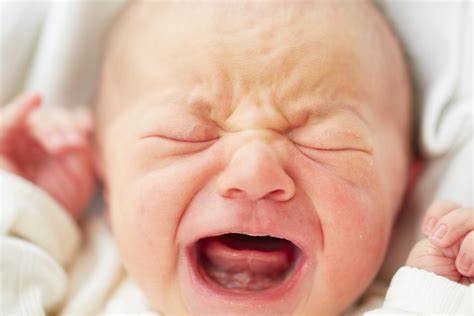 2
Appropriate imaging: Apicals
3
Appropriate imaging: Apicals
4
Appropriate imaging: Apicals
5
Optimizing difficult windows: Apicals
6
Optimizing difficult windows: Parasternals
7
Optimizing difficult windows: APICALS
8
Try to avoid; foreshortening, lung interference, and drop out
9
Try to avoid; moving between imaging planes and  being dark in near field
10
Try to avoid; under gaining of image
11
Try to avoid; apical cut off
12
Segments for strain analysis
13
Segments for strain analysis
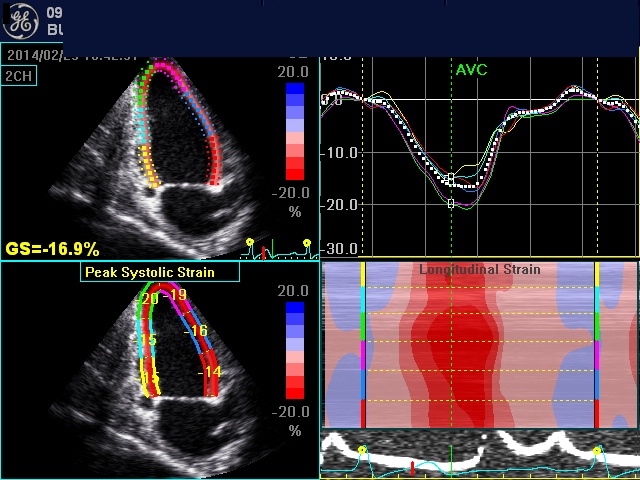 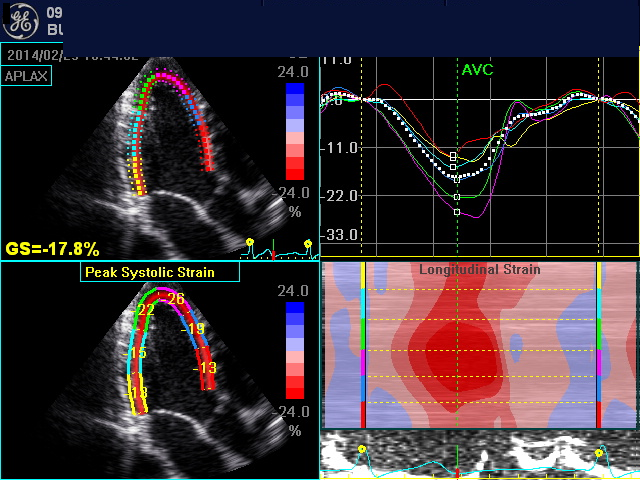 14
Take home points:
Have patient lay on left side if possible
Breath hold if patient is old enough
Use child life/parent/nurse to distract patient if they are young
15